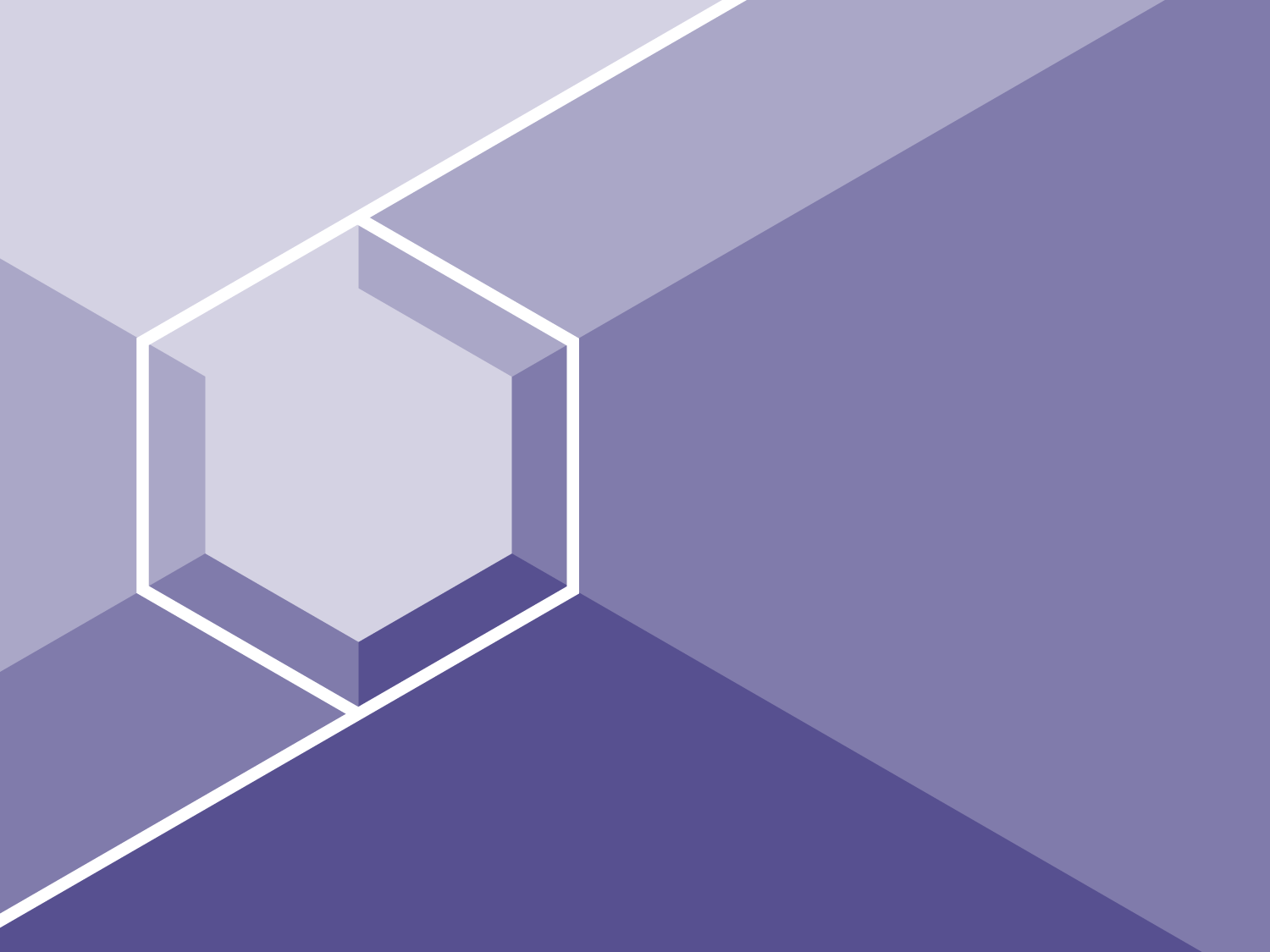 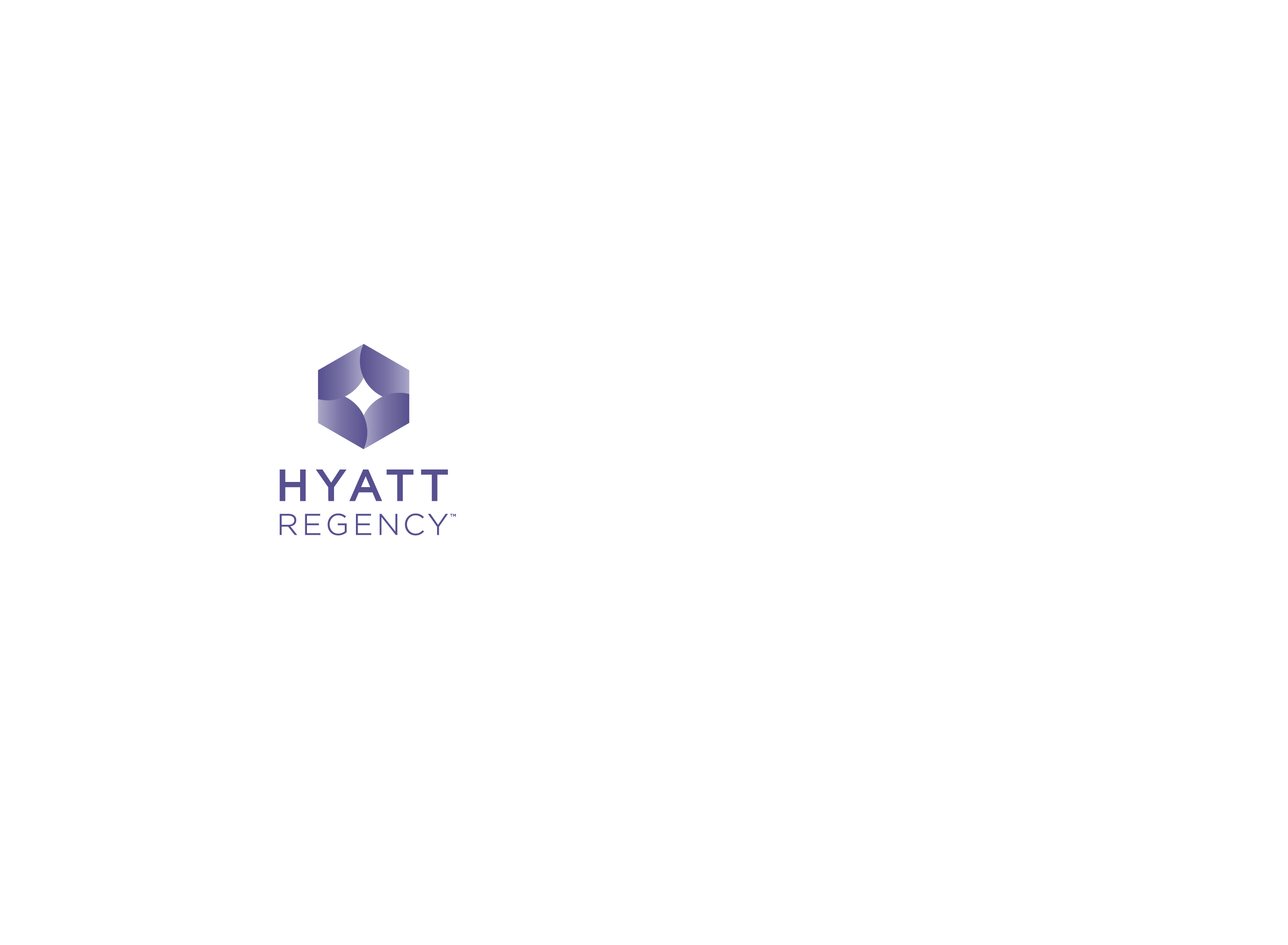 Reservation Guideline
Hyatt Regency Tianjin East
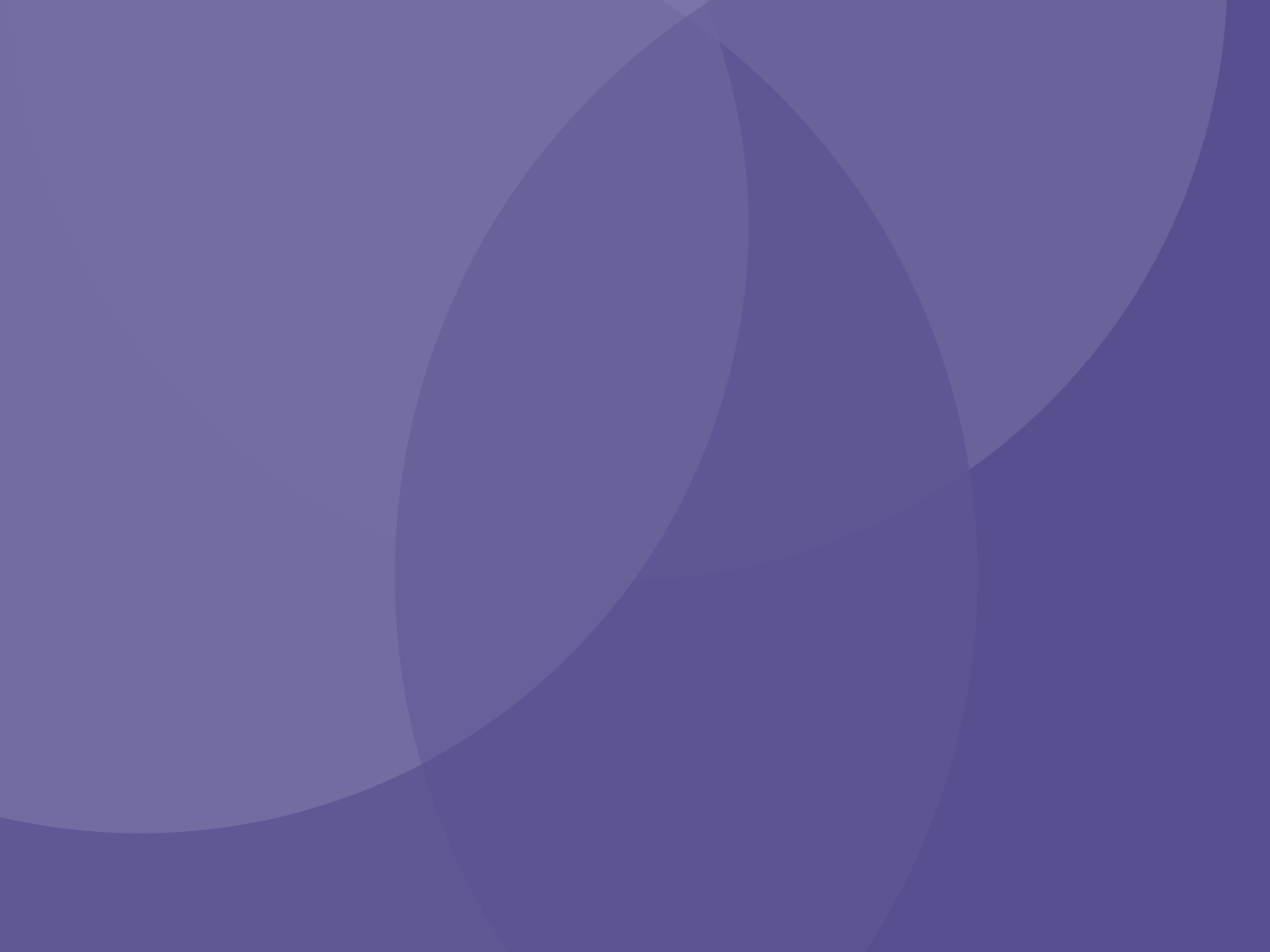 Log in https://www.hyatt.com/
Select Hotel “Hyatt Regency Tianjin East”- Choose Check in-Check out date-Select number of guest
Choose Corporate or Group code in “Special Rate”

Enter“G-XHO7”and click “ Find hotels”to next page
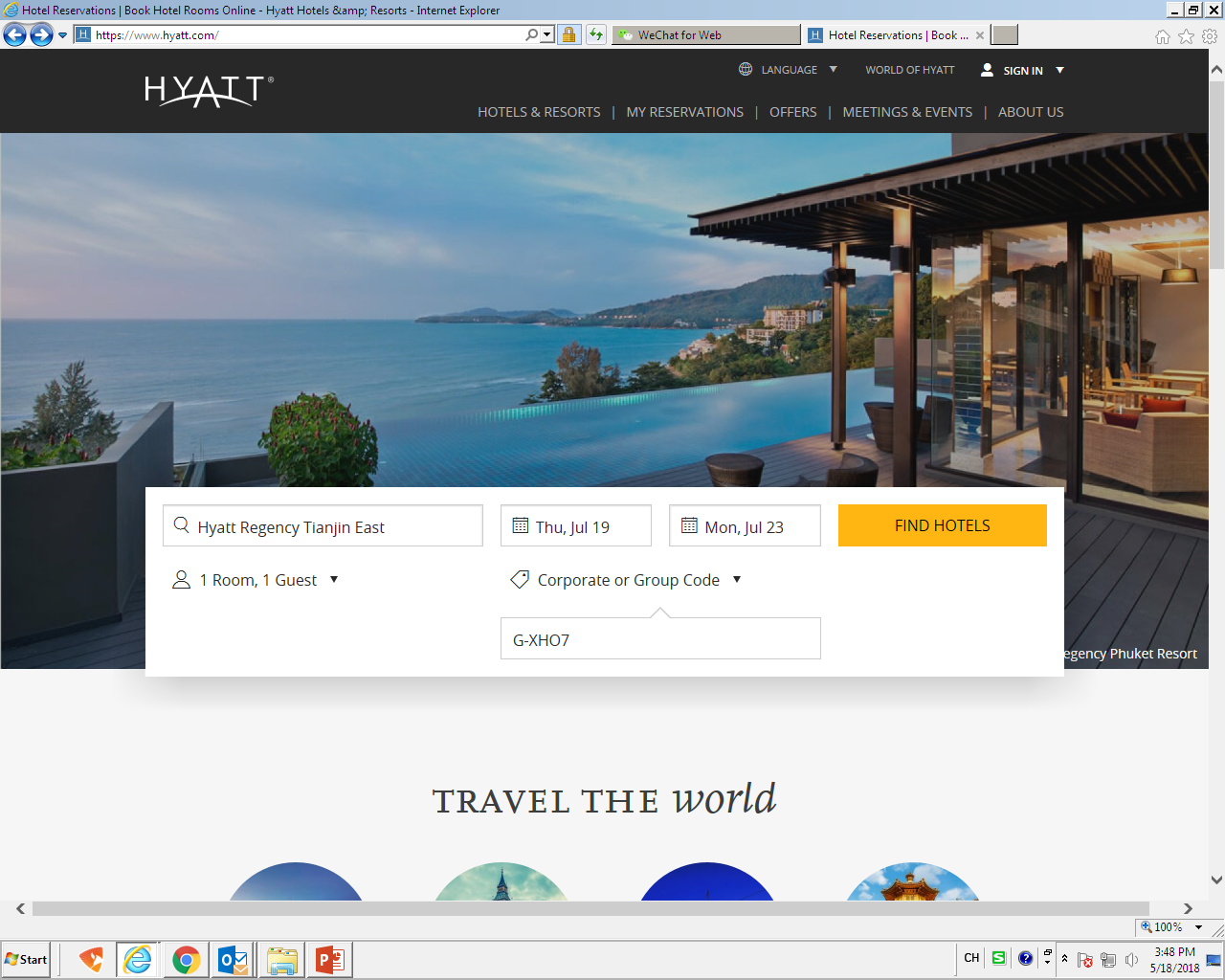 Enter hotel name
Number of guest
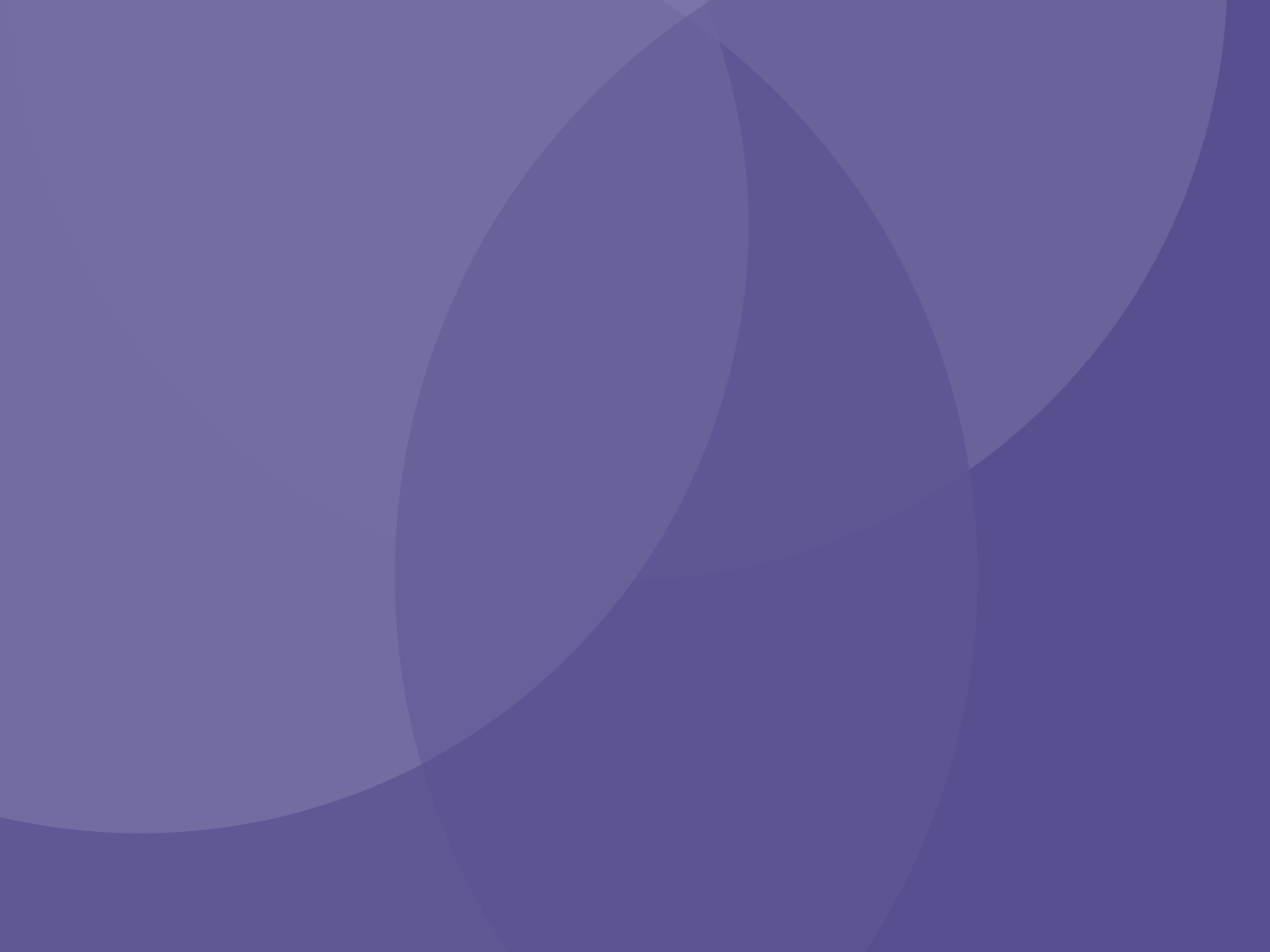 The special group rate for 2018 IEEE CYBER group will appear

Please select room type and click “Select ” to next page
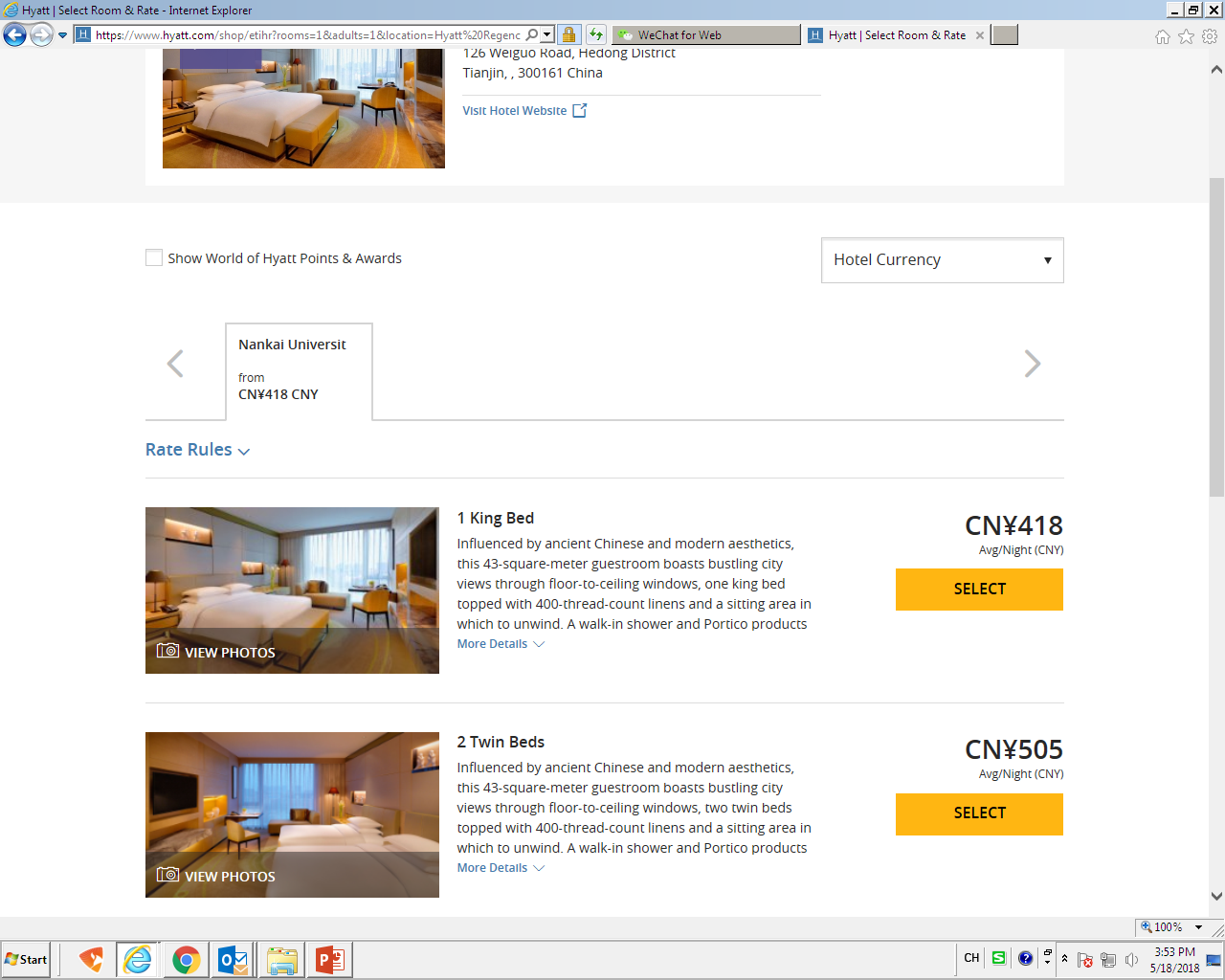 点击
Enter
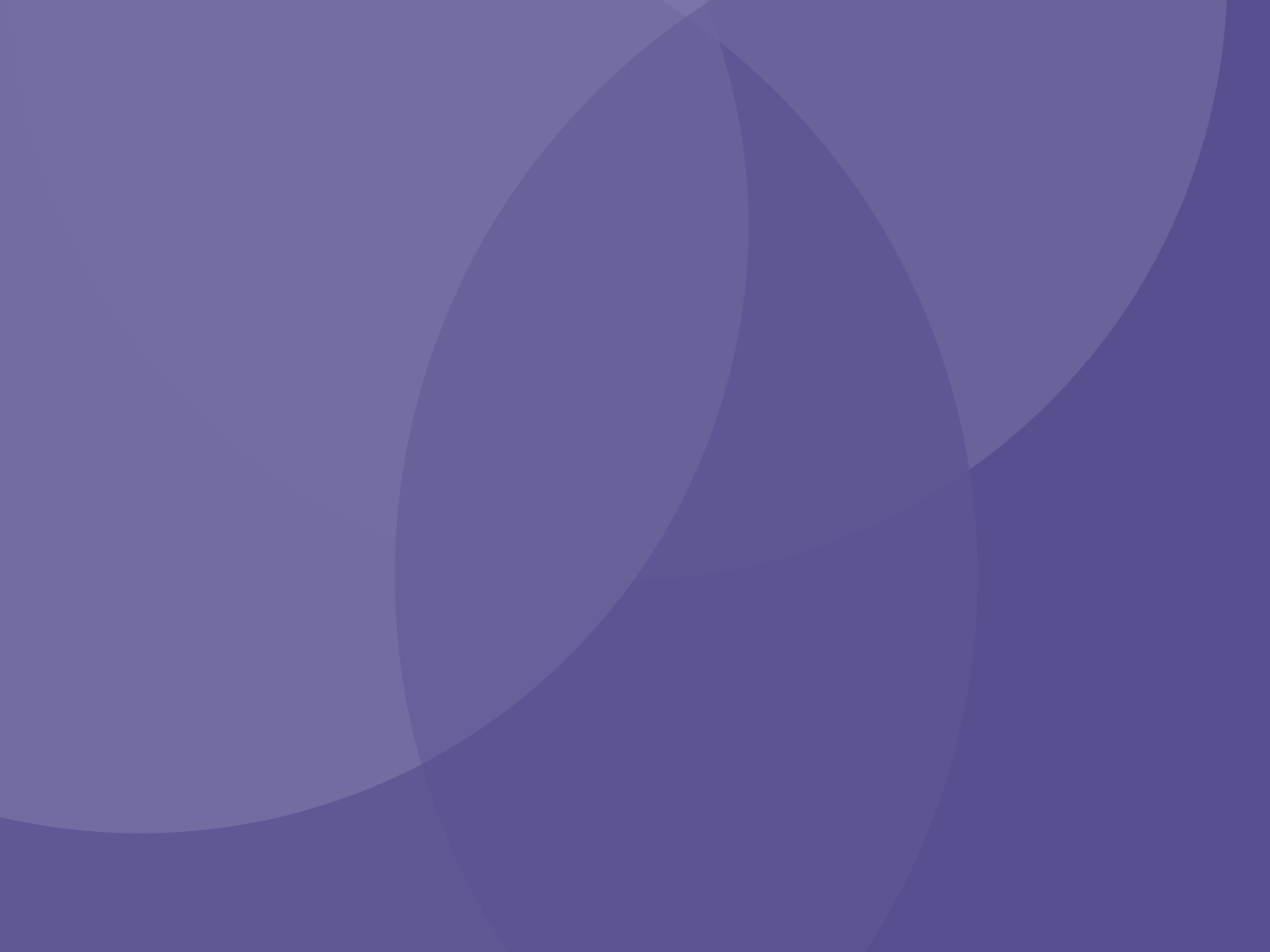 Fill in guest information & Credit card information as required

You will receive confirmation email instantly after your booking confirmed
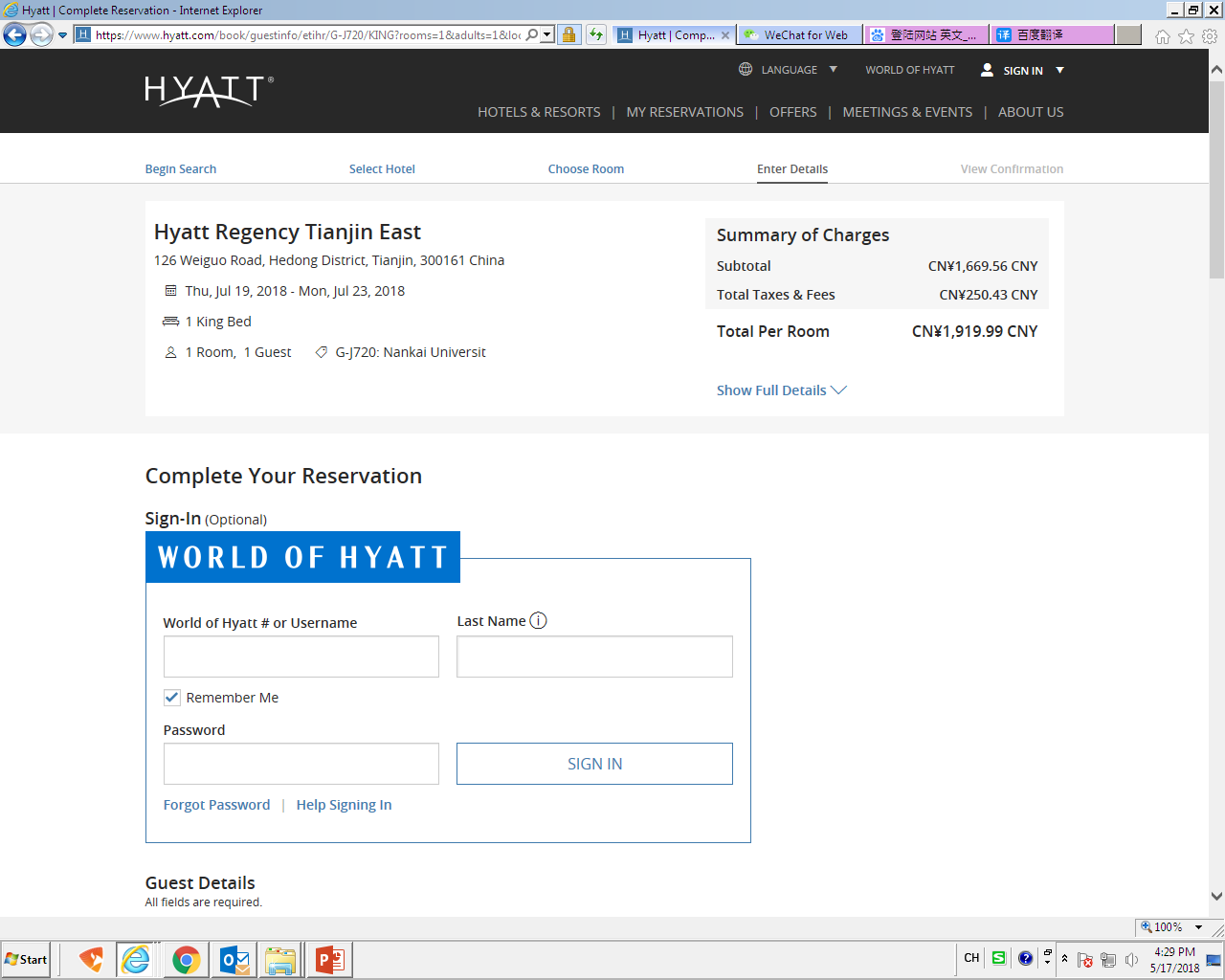 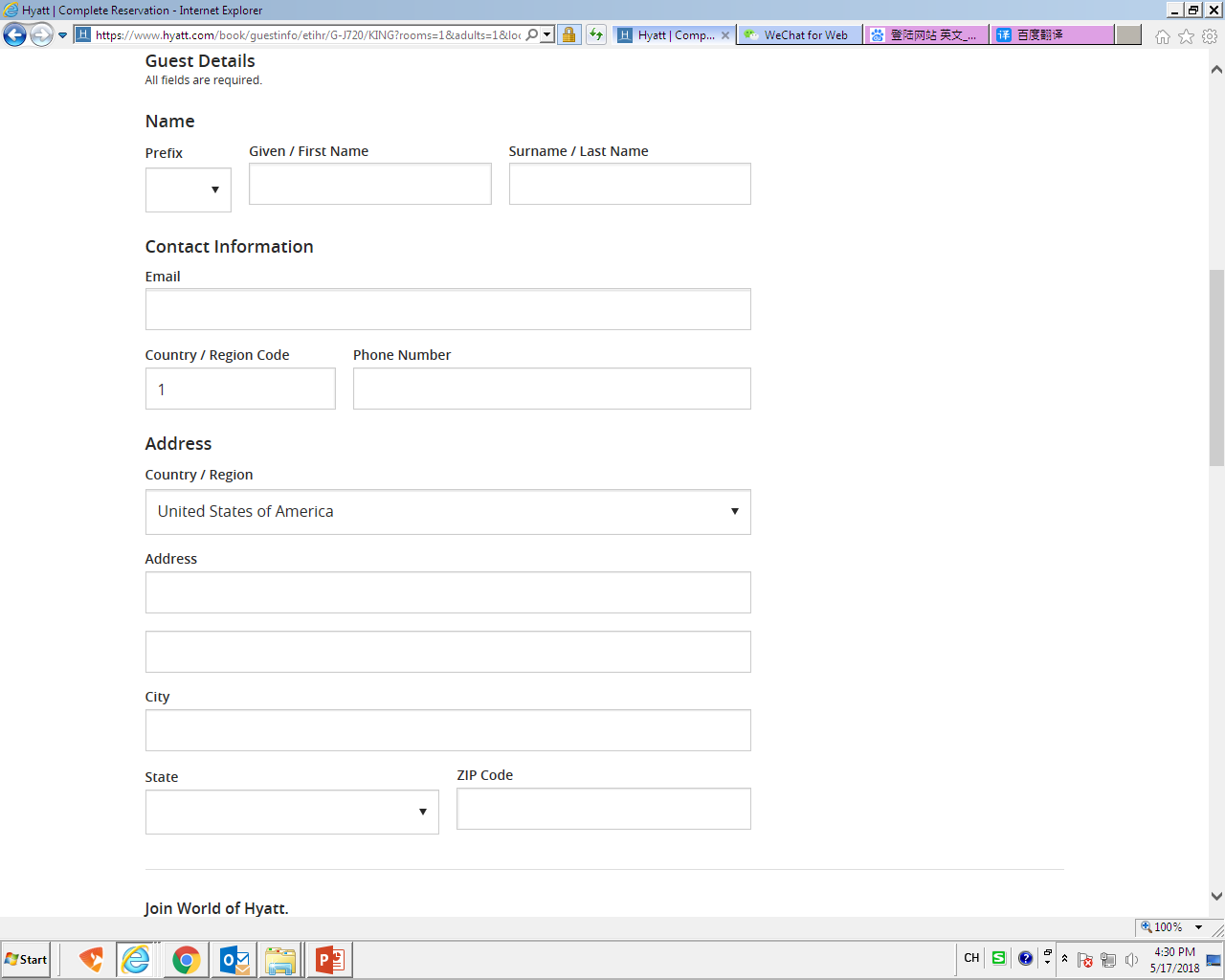 Fill in Guest information
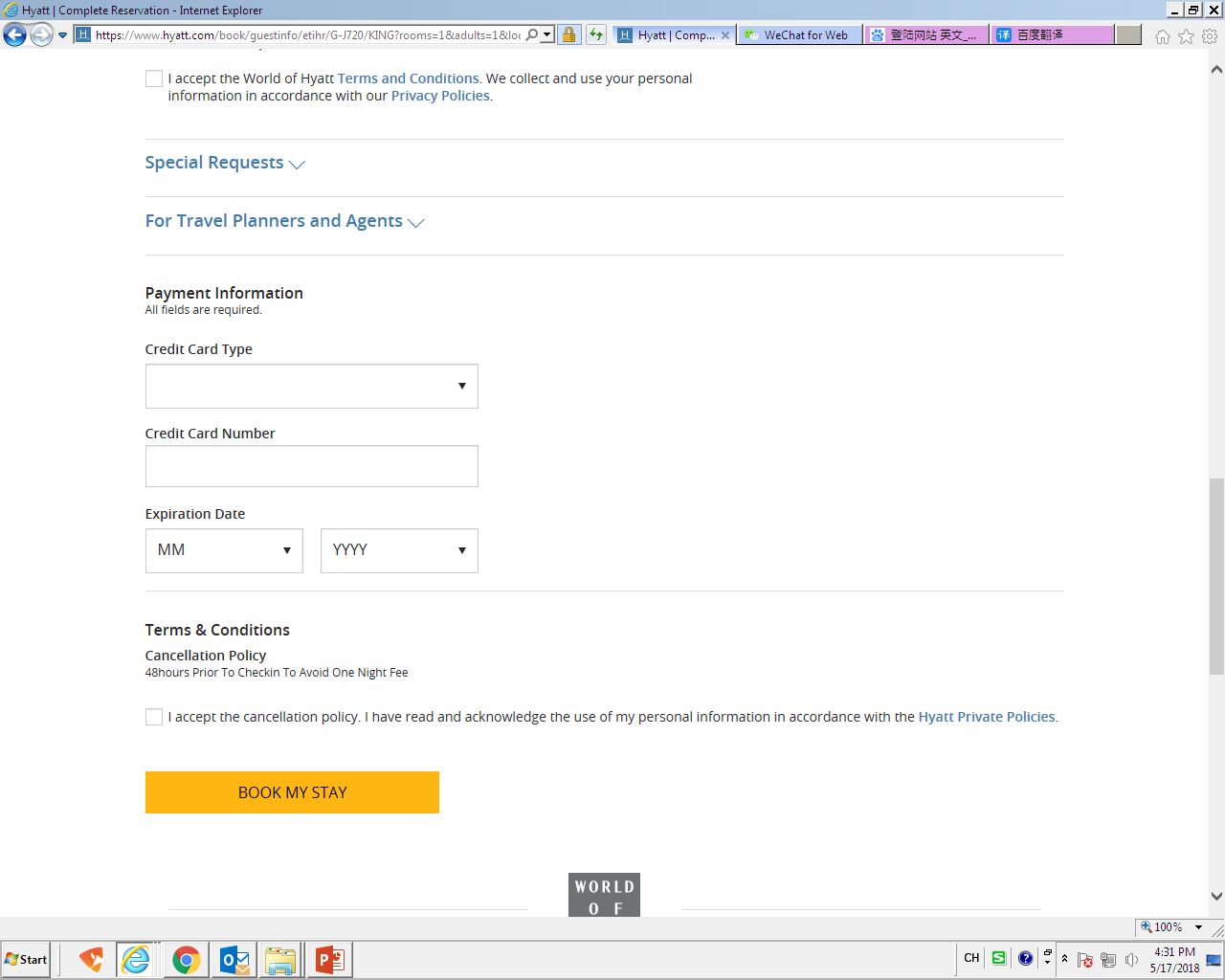 Credit card information
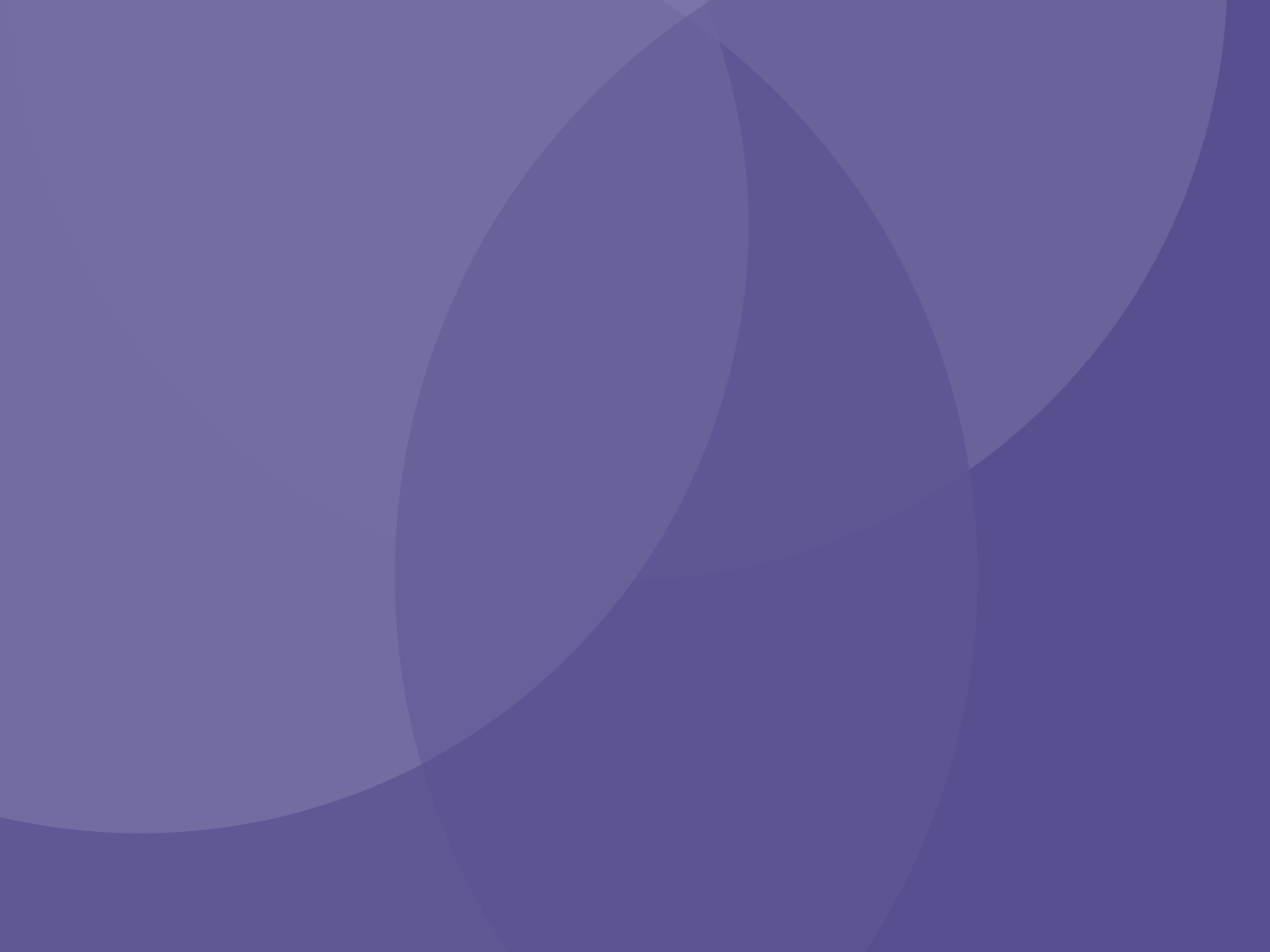 Attention：
Online booking room capacity maximum : 
19July: 100 room nights 
20July: 100 room nights
21July: 80 room nights
22July: 60 room nights

Hotel contact person： Laura Li
Tele：86 189 0203 0697
Email：laura.li@hyatt.com

Booking Deadline: 30June,2018
After deadline time, booking will be subject to availability